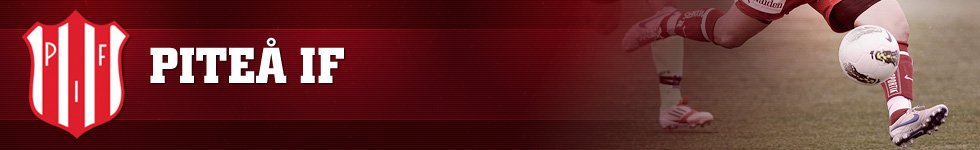 Piteå IF F11
Säsongen 2019
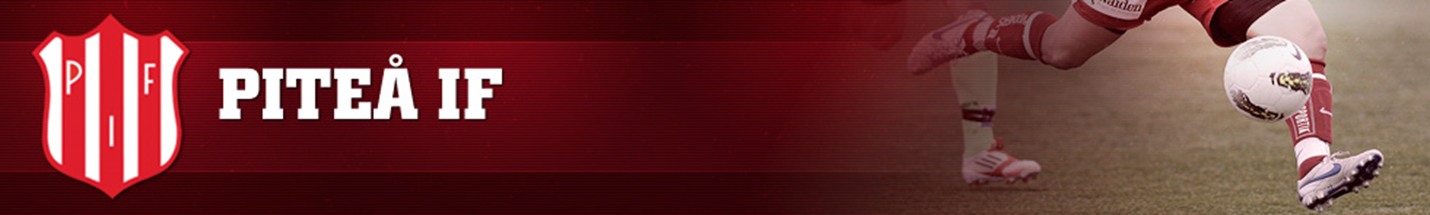 Organisationen
Ekonomi
Åtaganden
Träningar
Cuper
Kläder
Övrigt
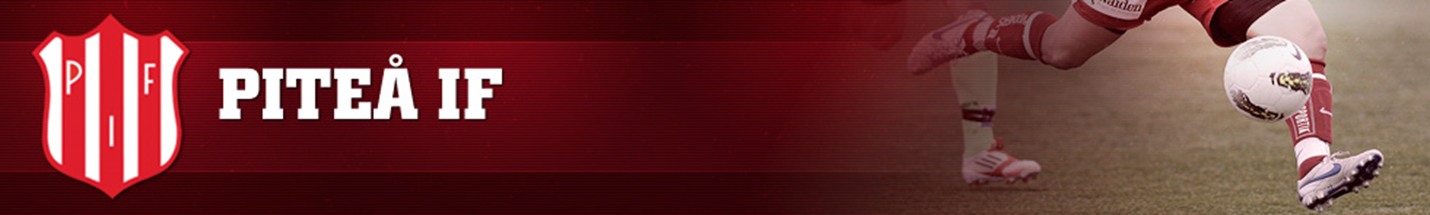 Anna Stenström, Huvudtränare
Joel Eriksson, Huvudtränare
Ken Åman, Huvudtränare
Henrik Larsson, Huvudtränare
Caroline Berglund, Hjälptränare
Hanna Viklund, Hjälptränare
Jessica Nyberg, Hjälptränare

Sofia Franzen, Lagledare/Hjälptränare
Jonas Vikström, Materialare/Hjälptränare
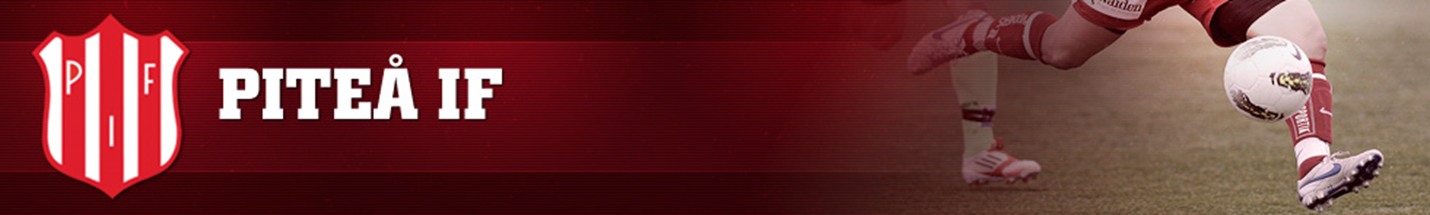 Kassaansvarig
Robert Jarneland (Jonas Vikström)

PSG passansvariga
Anna Stenström
Sofia Franzen
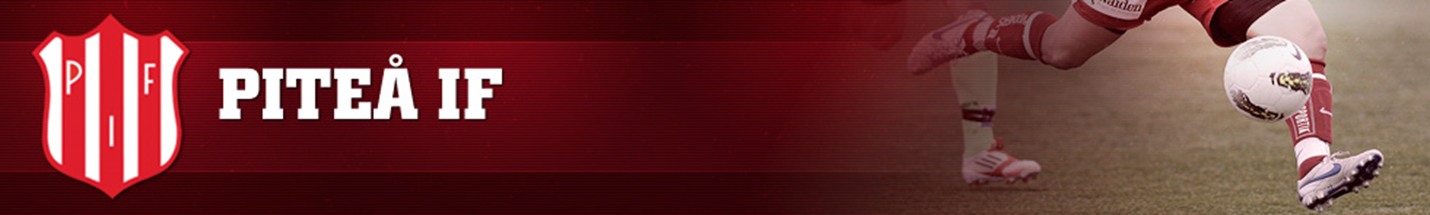 Lagkassan, ca 5000:- vid årsskiftet
200:- (300:-) / Barn till lagkassan, inbetalas för säsongskostnader.
Sponsorer?
Arbetsinsatser för laget:
Grilla hamburgare 1 maj.	(Gav 3475kr förra året)
-  Annat?
Timbank
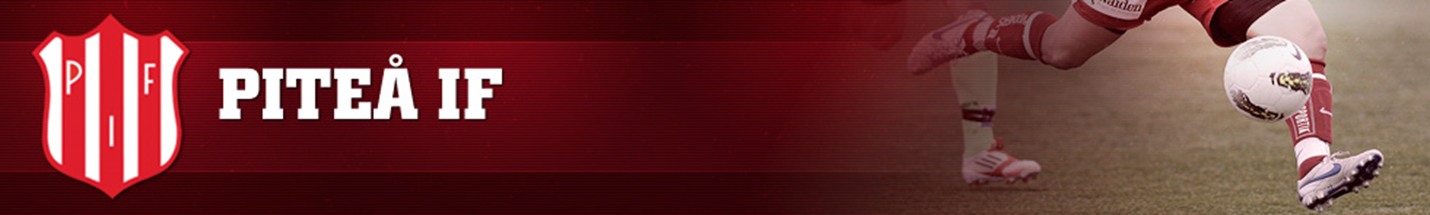 Arbetsinsatser för PIF:
- Sälja Dreamstar rabatthäften
- PSG, 1-2 pass/barn
- Parkering/kiosk på 1-2 Dammatcher
- Kioskpass Nordlunda?
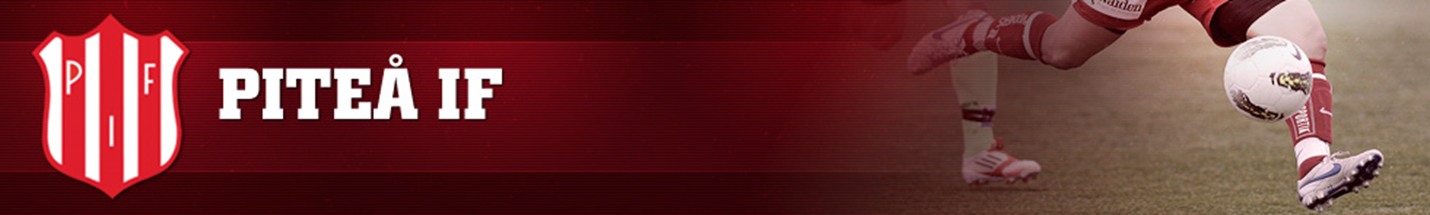 ”Så många som möjligt, så länge som möjligt, i så bra verksamhet som möjligt” Sisu, RF, Pitemodellen.
1 år äldre, större ”krav”
Komma i tid! Ombytta och klara 10 minuter innan träningen börjar.
Frånvaro meddelas minst 2 timmar innan träning via gästboken.
Målet är att alla spelar fotboll även 2020.
Bygga vidare på den goda stämningen laget har.
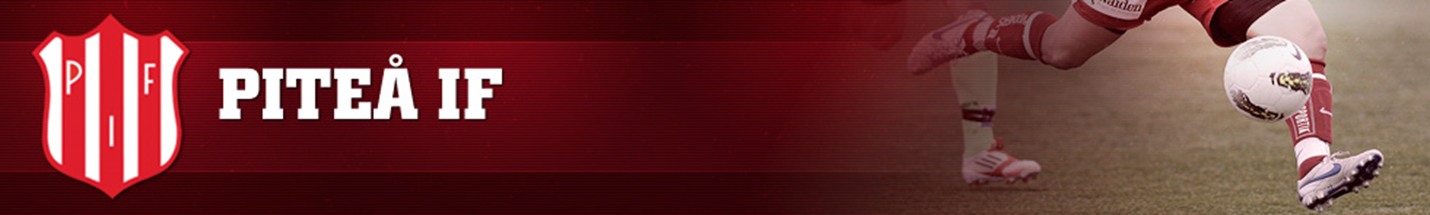 1 timme per träning. Samling 10 min innan
2 gånger/vecka under Maj-Augusti.
2v sommaruppehåll efter PSG.
Första träning prel v 17, Kick-off i samband med detta.
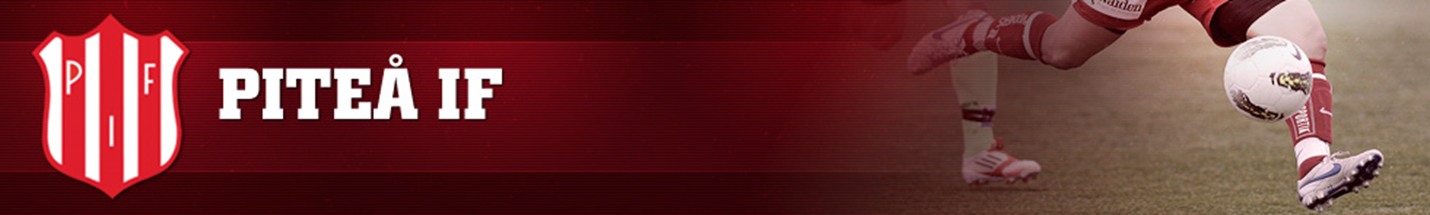 SAIK/eXamens cupen
PSG 28-30/6 - Gratis
Thor Sjöbergs cup 3-4/8? - 500:- /Lag
Piteligan 24/8 - 400:- /Lag
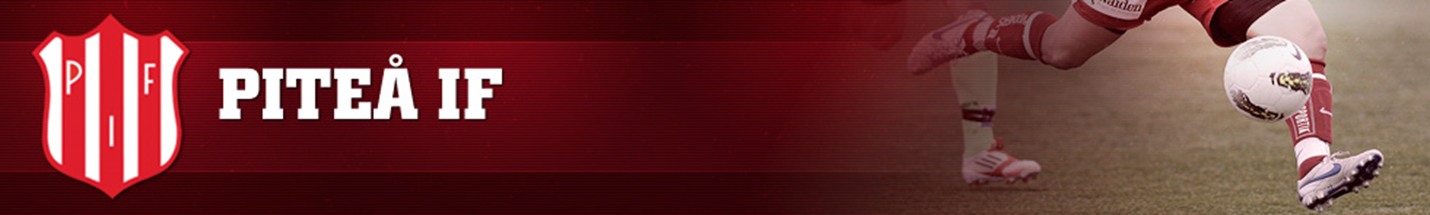 Gemensamma träningskläder? 
       Nej, dock röda shorts och strumpor vid match.


Klubbvecka på Sportringen.
V 14 1-7/4 under ordinarie öppettider.
20% rabatt, även på Sportringens övriga sortiment
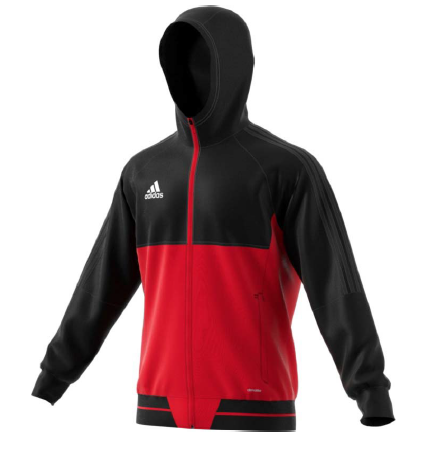 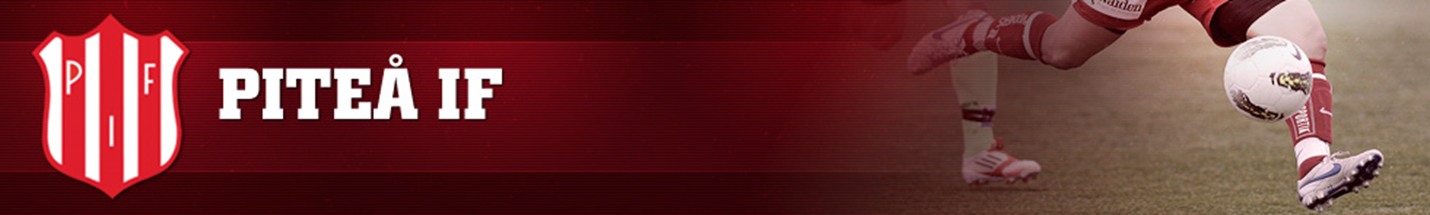 Övrigt?
123 386 69 28